Thứ….., ngày … tháng … năm 20…
TIẾNG VIỆT
ach, êch, ich
Tiết 1   
Giáo viên:
Đọc
anh               ênh              inh
  chanh           mảnh            cạnh
  kênh             ghềnh            lệnh
  kính              chỉnh           thịnh  
quả chanh     bờ kênh     kính râm
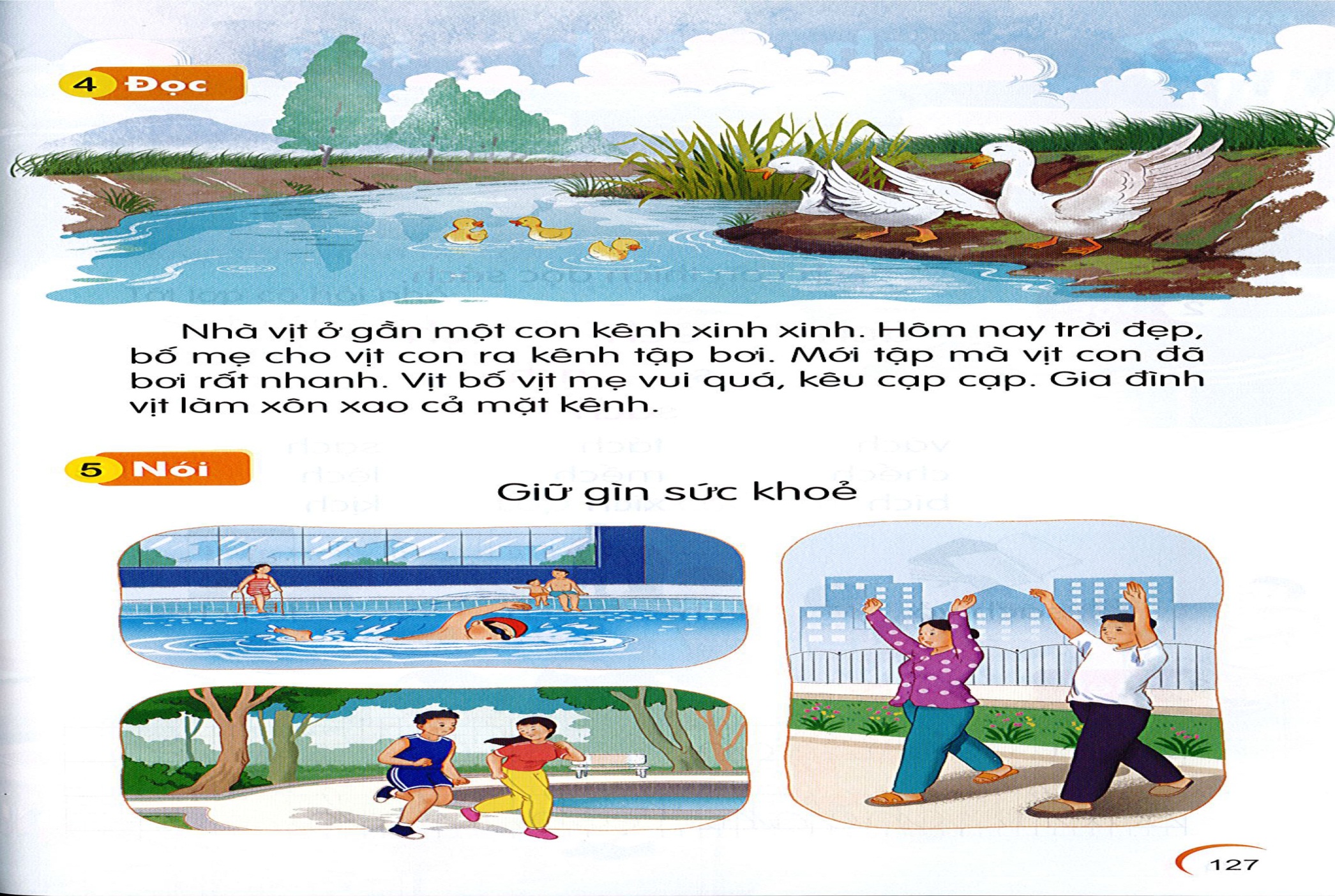 ach   êch   ich
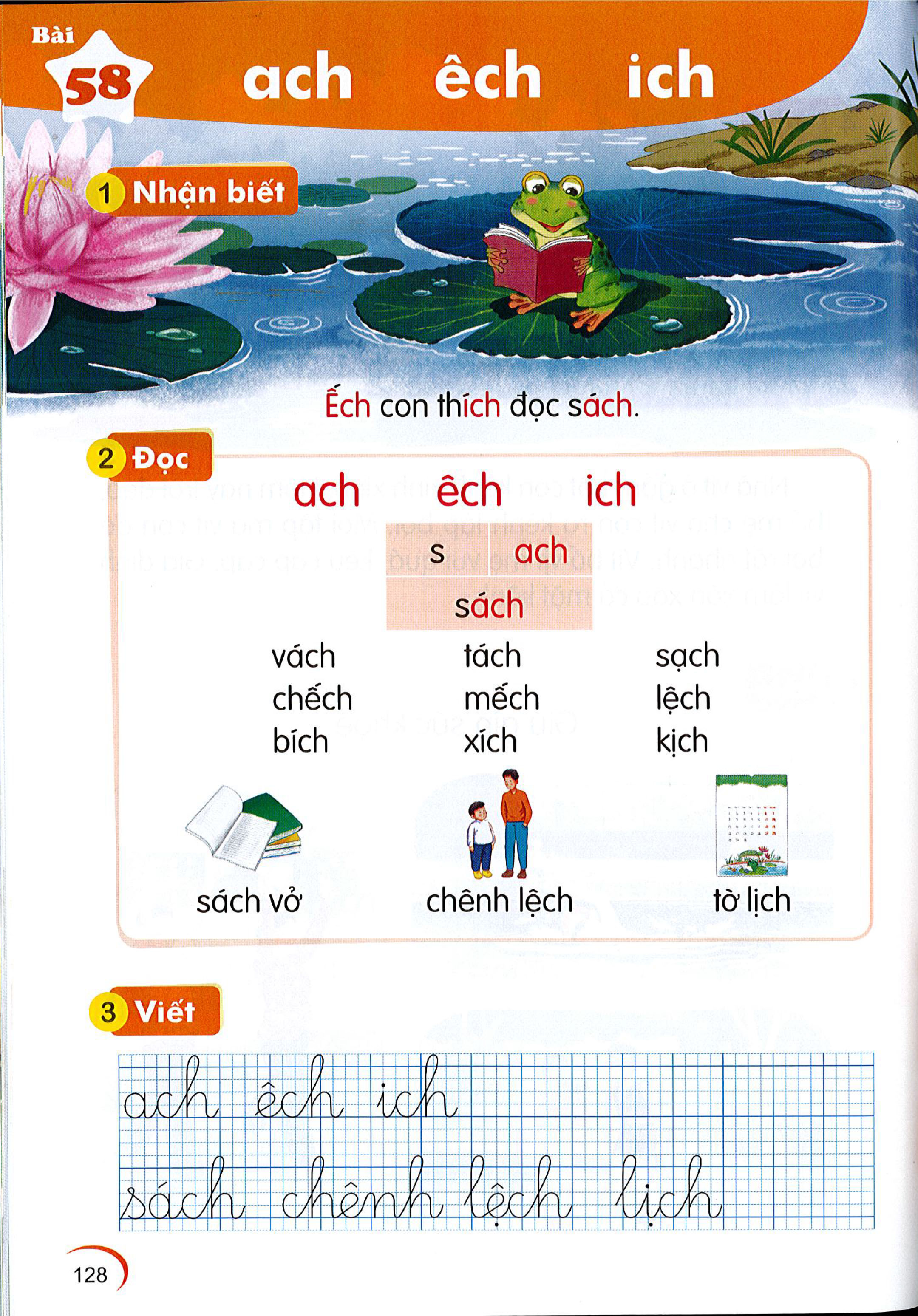 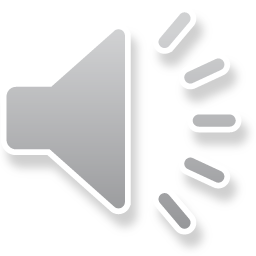 ach
x¸ch
www.themegallery.com
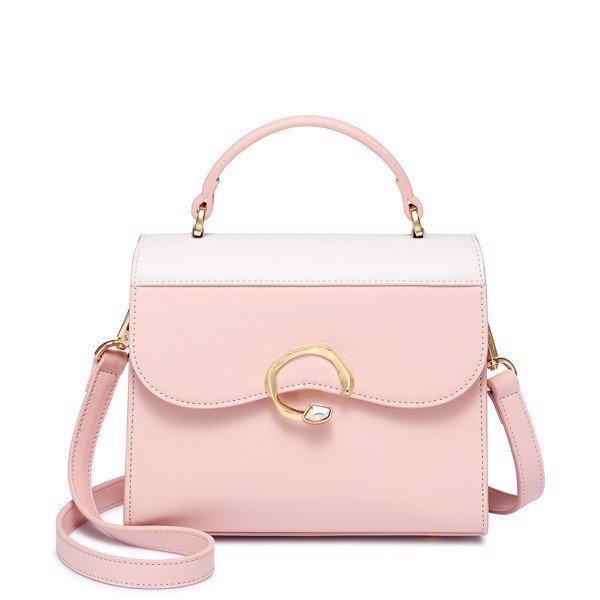 tói x¸ch
ach 
        x¸ch
   tói x¸ch
ªch
Õch
www.themegallery.com
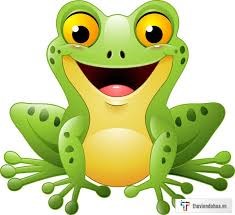 con Õch
ªch 
        Õch
con Õch
ich
phÝch
www.themegallery.com
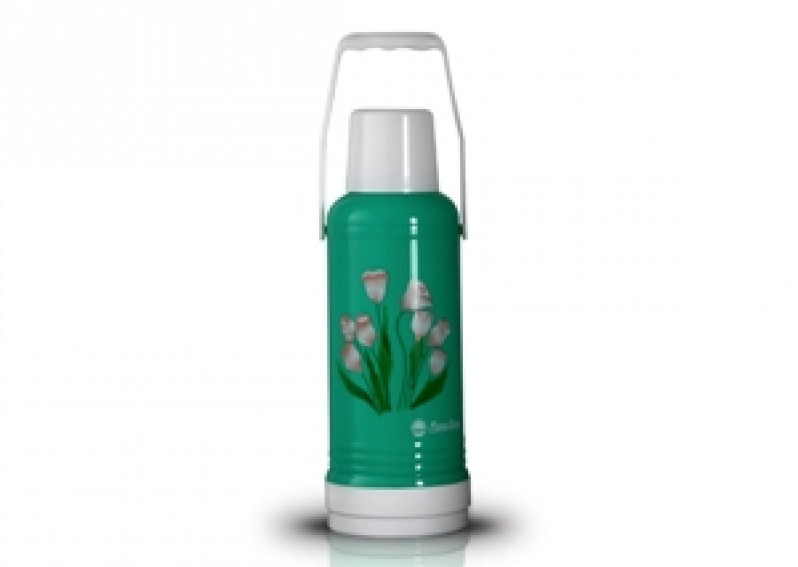 c¸i phÝch
ich
      phÝch
c¸i phÝch
ªch 
        Õch
con Õch
ich
      phÝch
c¸i phÝch
ach 
        x¸ch
   tói x¸ch
v¸ch            t¸ch             s¹ch
chÕch            mÕch            lÖch
bÝch               xÝch                 kÞch
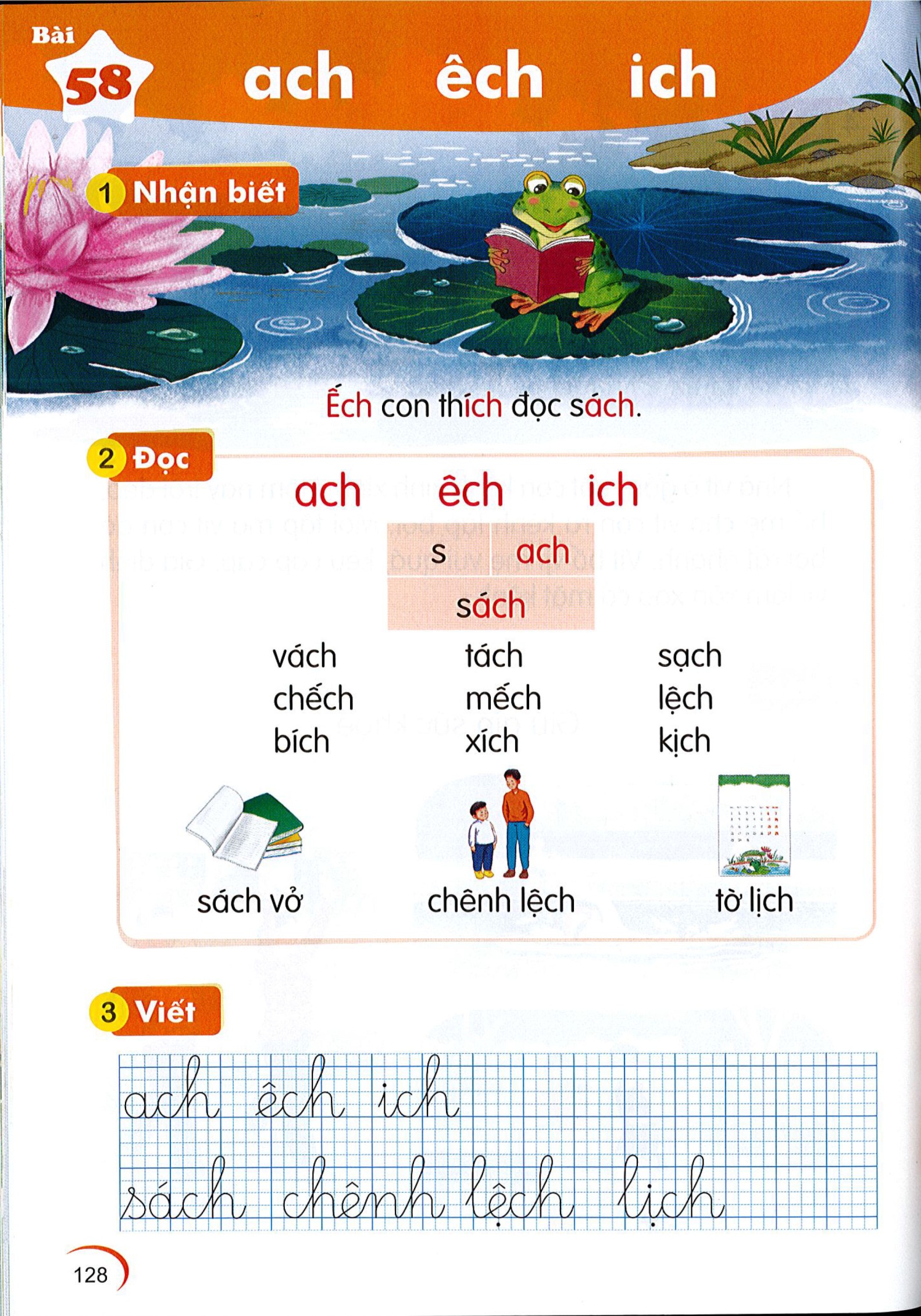 ªch 
        Õch
con Õch
ich
      phÝch
c¸i phÝch
ach 
        g¹ch
viªn g¹ch
v¸ch            t¸ch             s¹ch
chÕch          mÕch           lÖch
bÝch             xÝch               kÞch
s¸ch vë          chªnh lÖch           tê lÞch
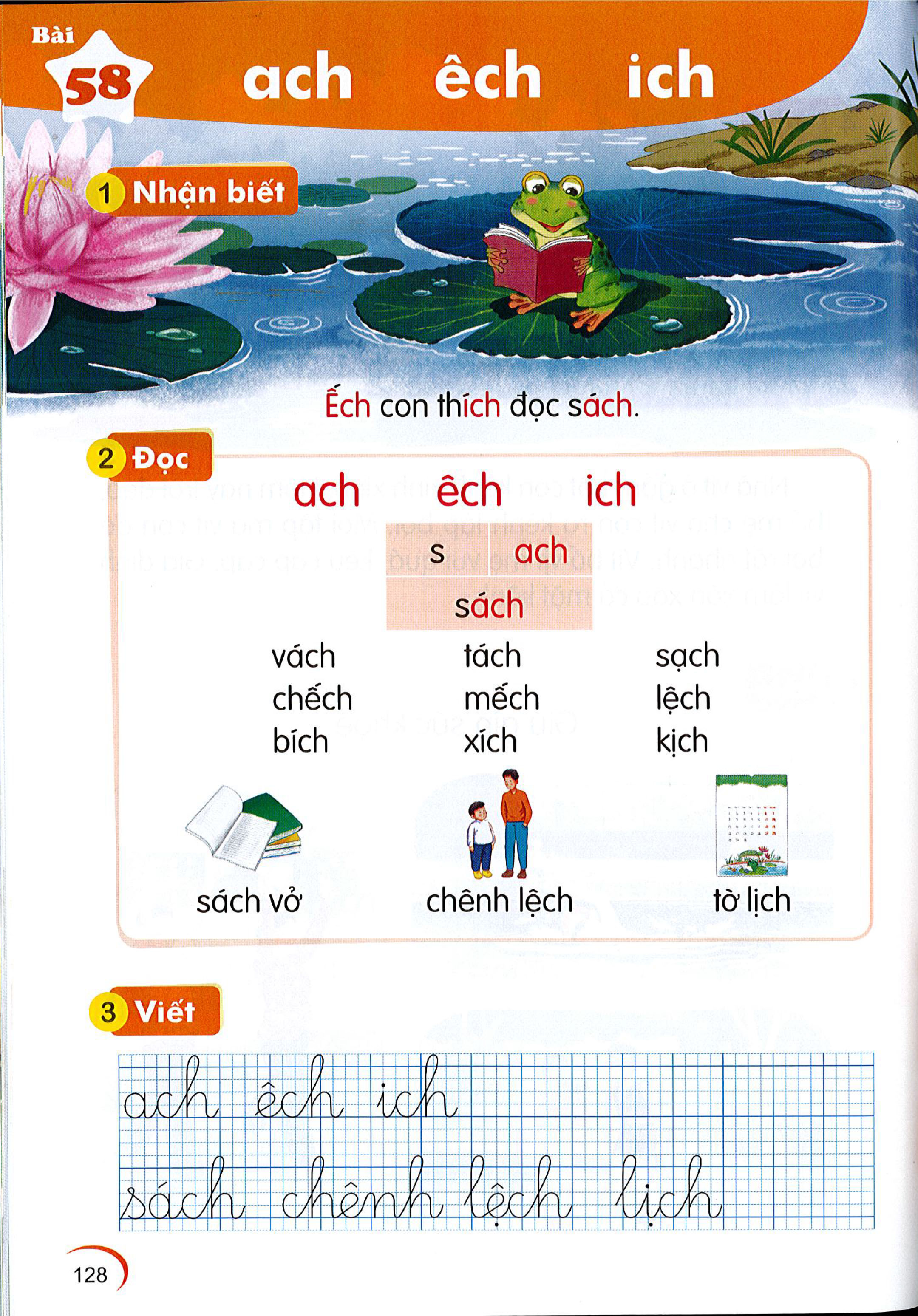 ªch 
        Õch
con Õch
ich
      phÝch
c¸i phÝch
ach 
        g¹ch
viªn g¹ch
v¸ch            t¸ch             s¹ch
chÕch          mÕch           lÖch
bÝch             xÝch               kÞch
s¸ch vë         chªnh lÖch          tê lÞch
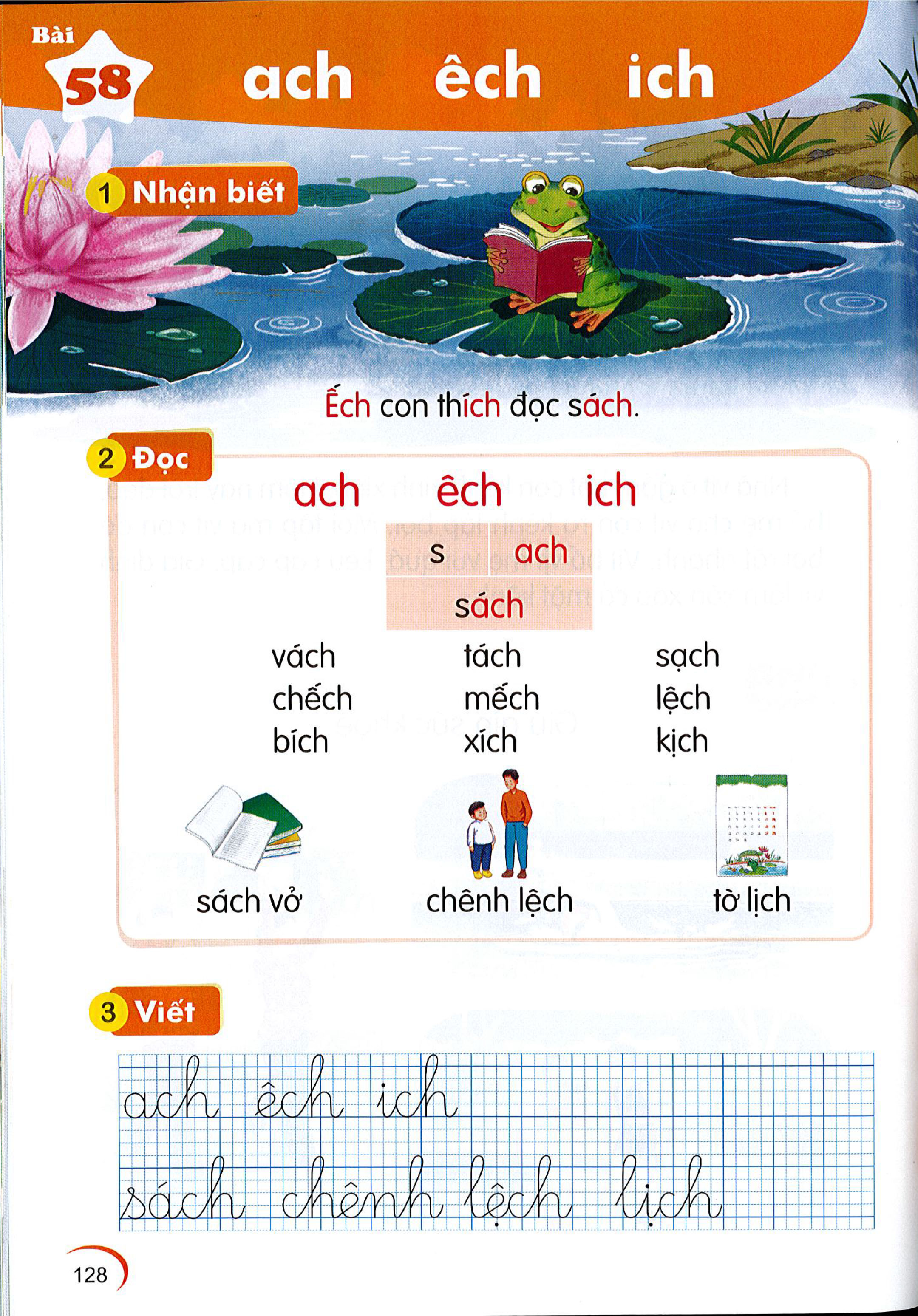 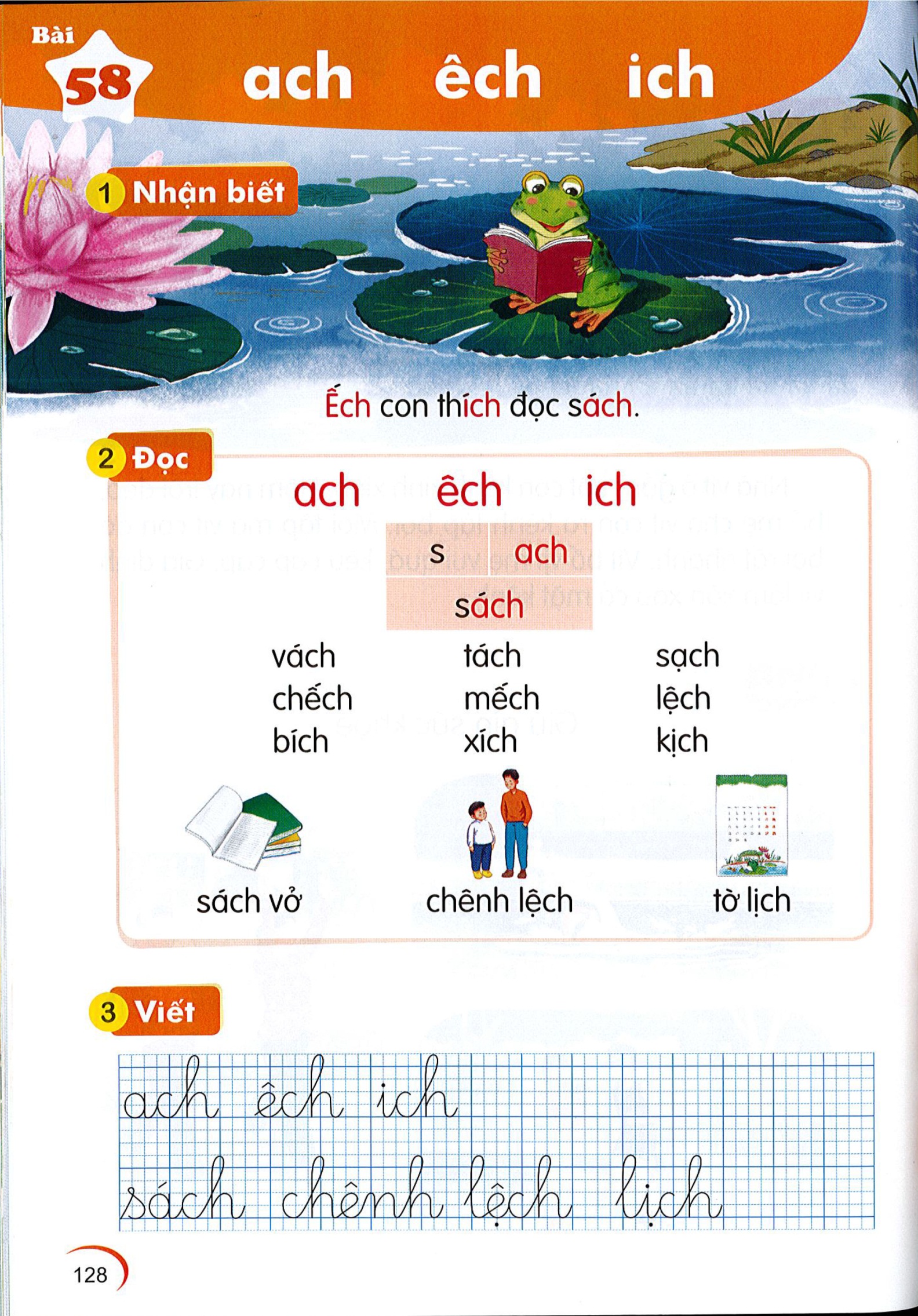 Tiết 2
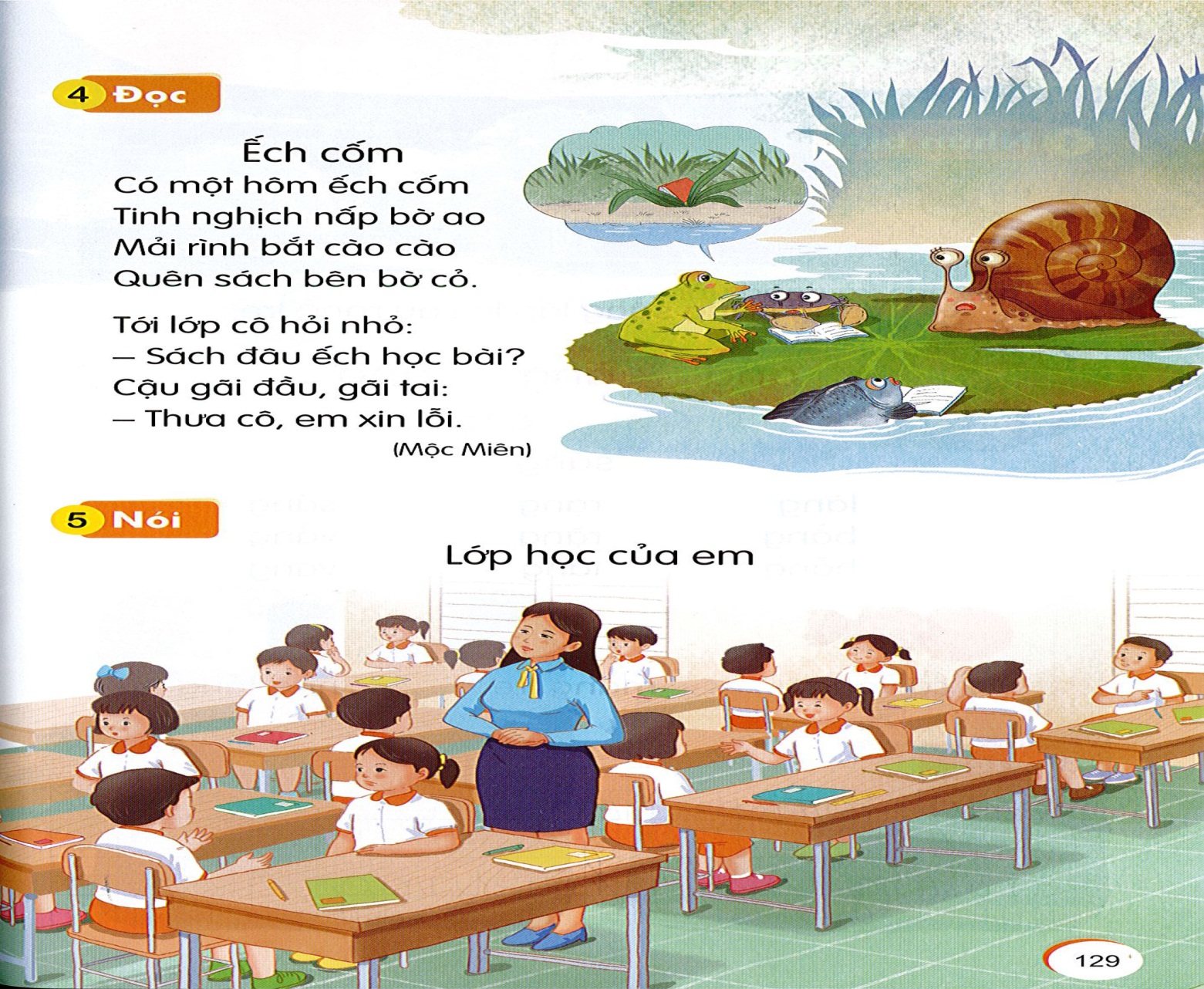 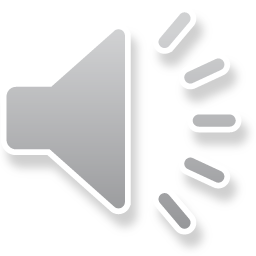 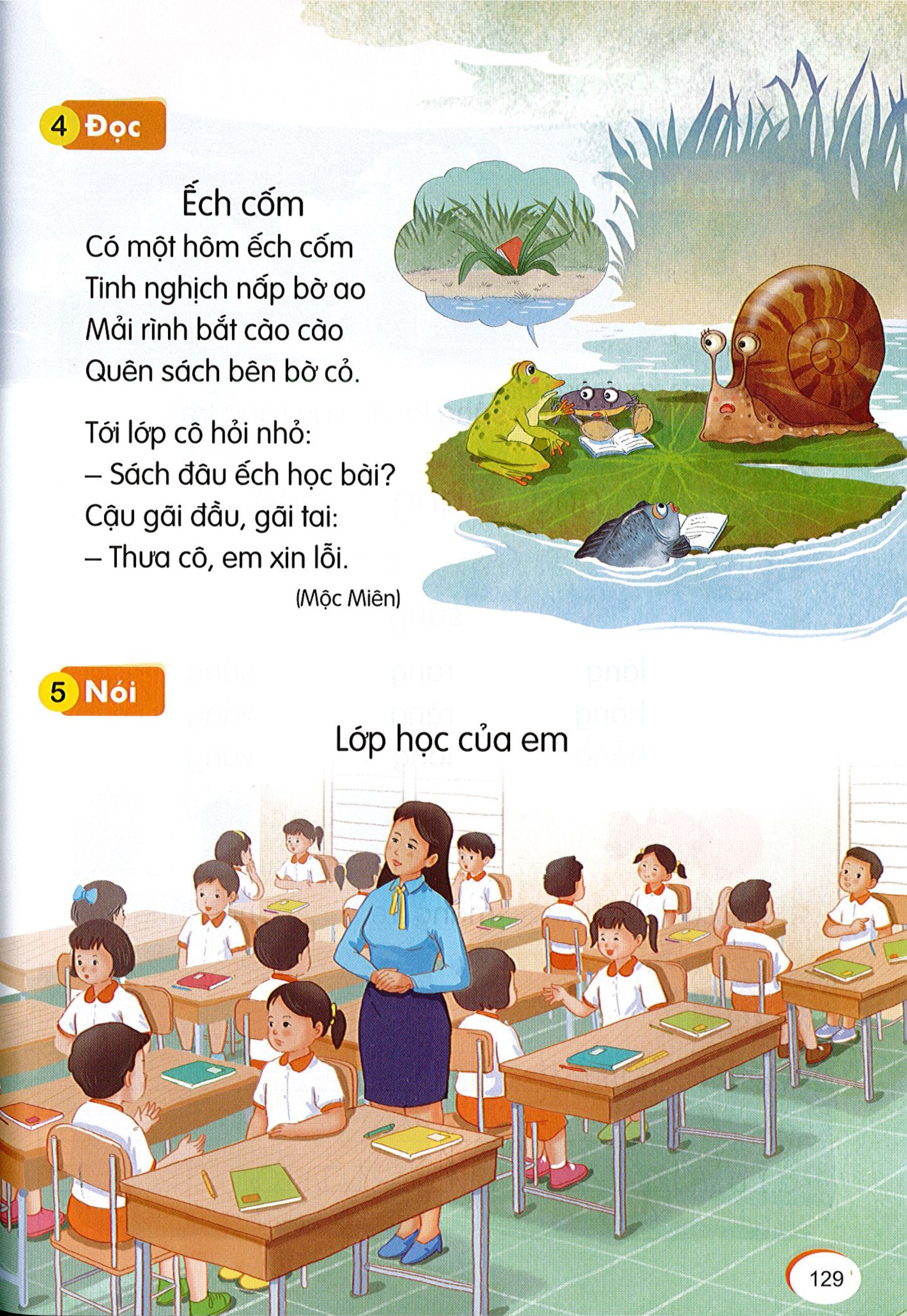